2025-2026 CFA Institute Research Challenge 참가 신청서
* (중요) 각 참가팀 팀장에게는 문자로 8/28(목) 팀장 카카오톡방 링크를 보내 초대하며, 대회 기간 중 주요 공지사항은 해당 방을 통해 전달할 예정입니다.   팀장 번호 오류 없이 기입 바랍니다.
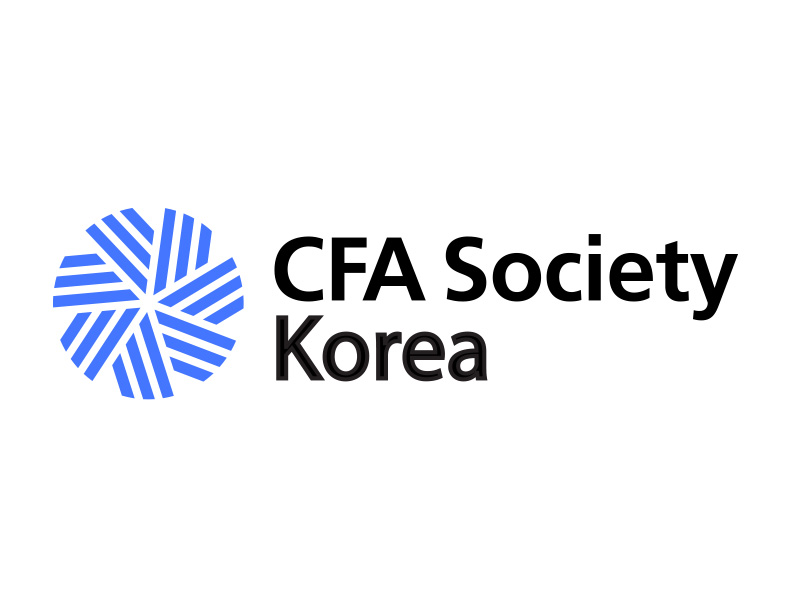